Embracing Life in Taiwan

A Journey of Achievements, Friendship, and Global Promotion
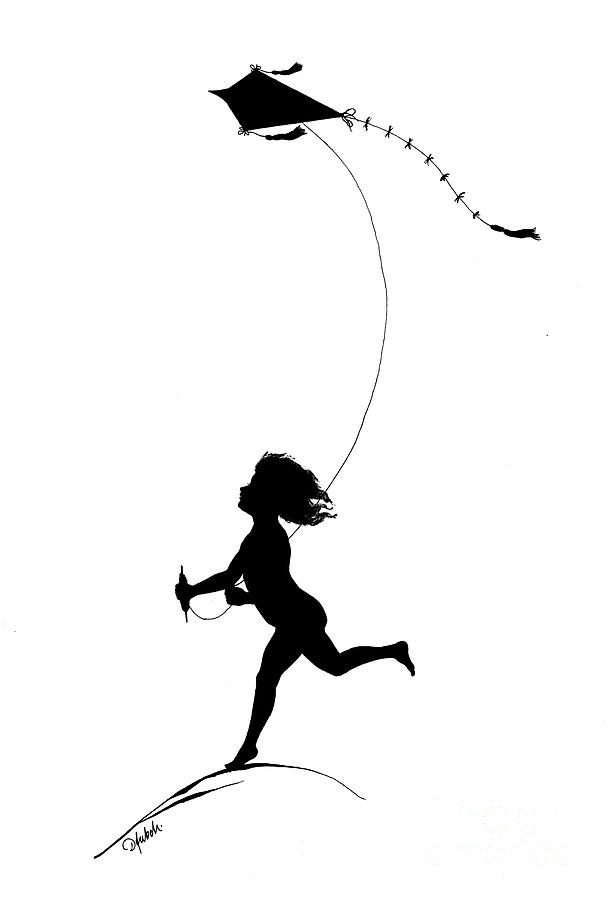 Introduction
Name- Mohd Yaqub Khan (莫陽凱)

Nationality: Indian (印度人) 

Education: Master in Pharmacy (藥學碩士)

Current status: Pursuing PhD. In Biomedical engineering at Chung Yuan Christian University. (正在攻讀博士學位。中原大學生物醫學工程系)

Passion & Interests: Photography, Travelling. Blogging, Hiking,& Running.
(攝影、旅行。寫部落格、健行和跑步)
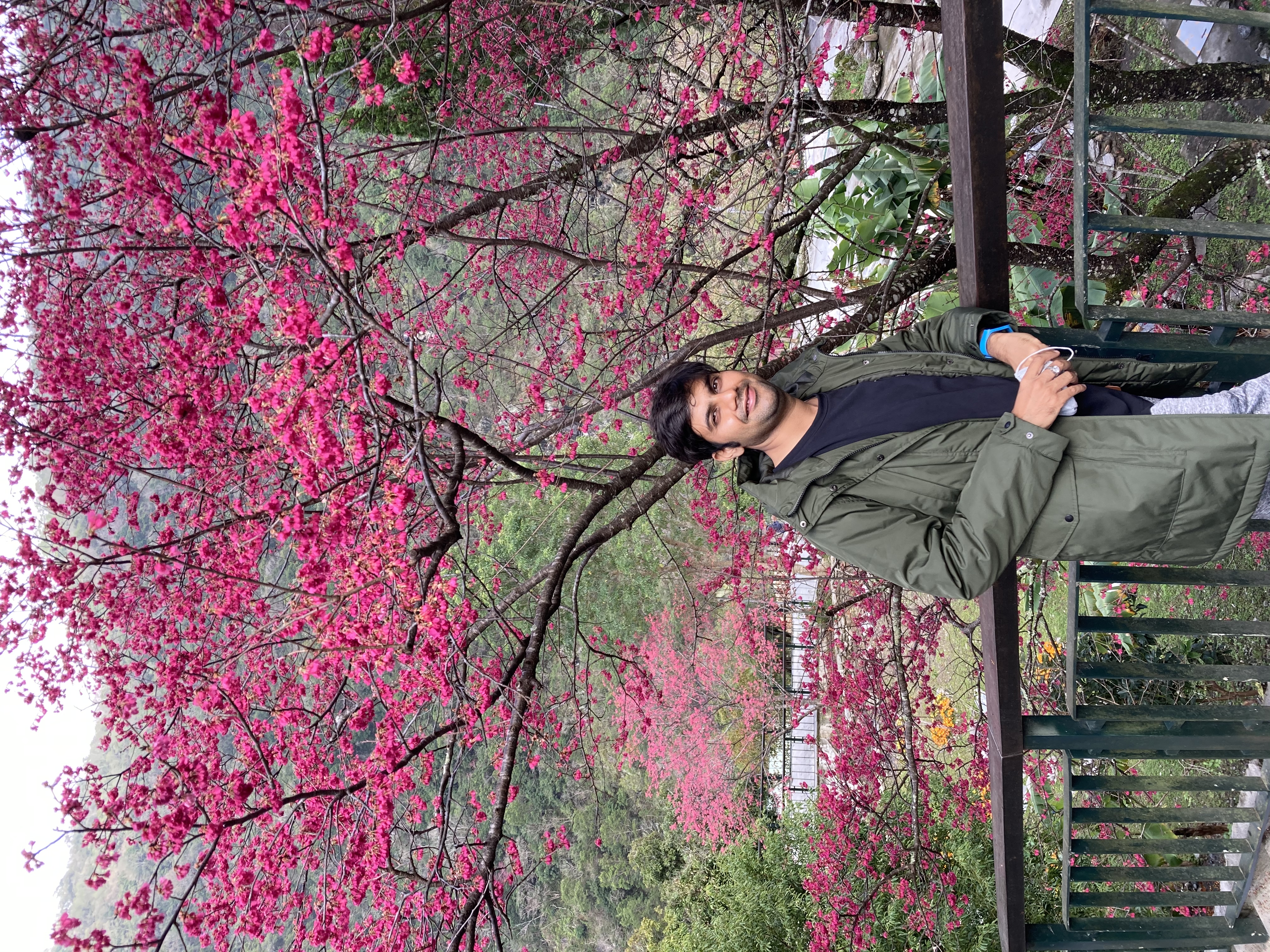 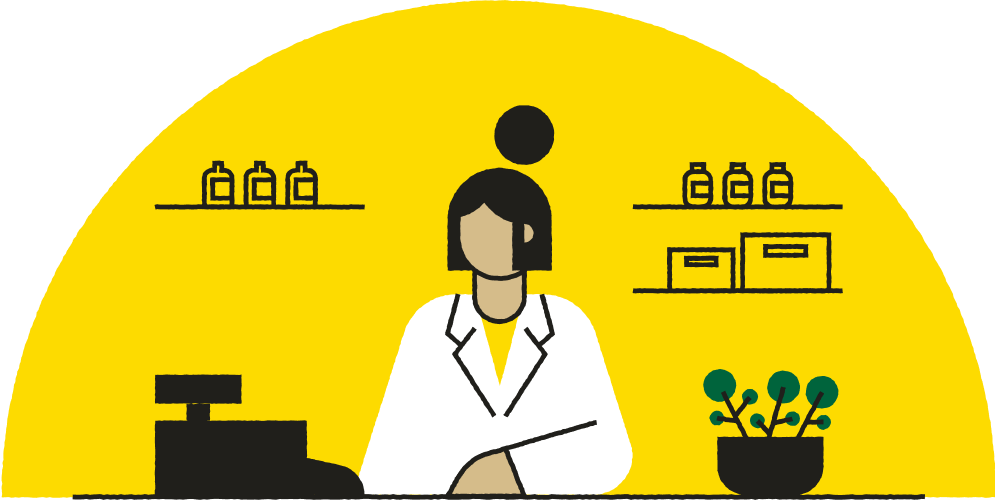 Fund Achievements
Received Ministry of Education Scholarship to pursue PhD study in Taiwan.
     (3,20,000 ntd annually for 4 years)
     (獲得教育部獎學金赴台灣攻讀博士學位。)

Received Ministry of Science Scholarship to pursue Research study on Cancer treatment. 
     (5,00, 000 ntd annually for 3 years)
	(獲得科學部獎學金進行癌症治療研究。)
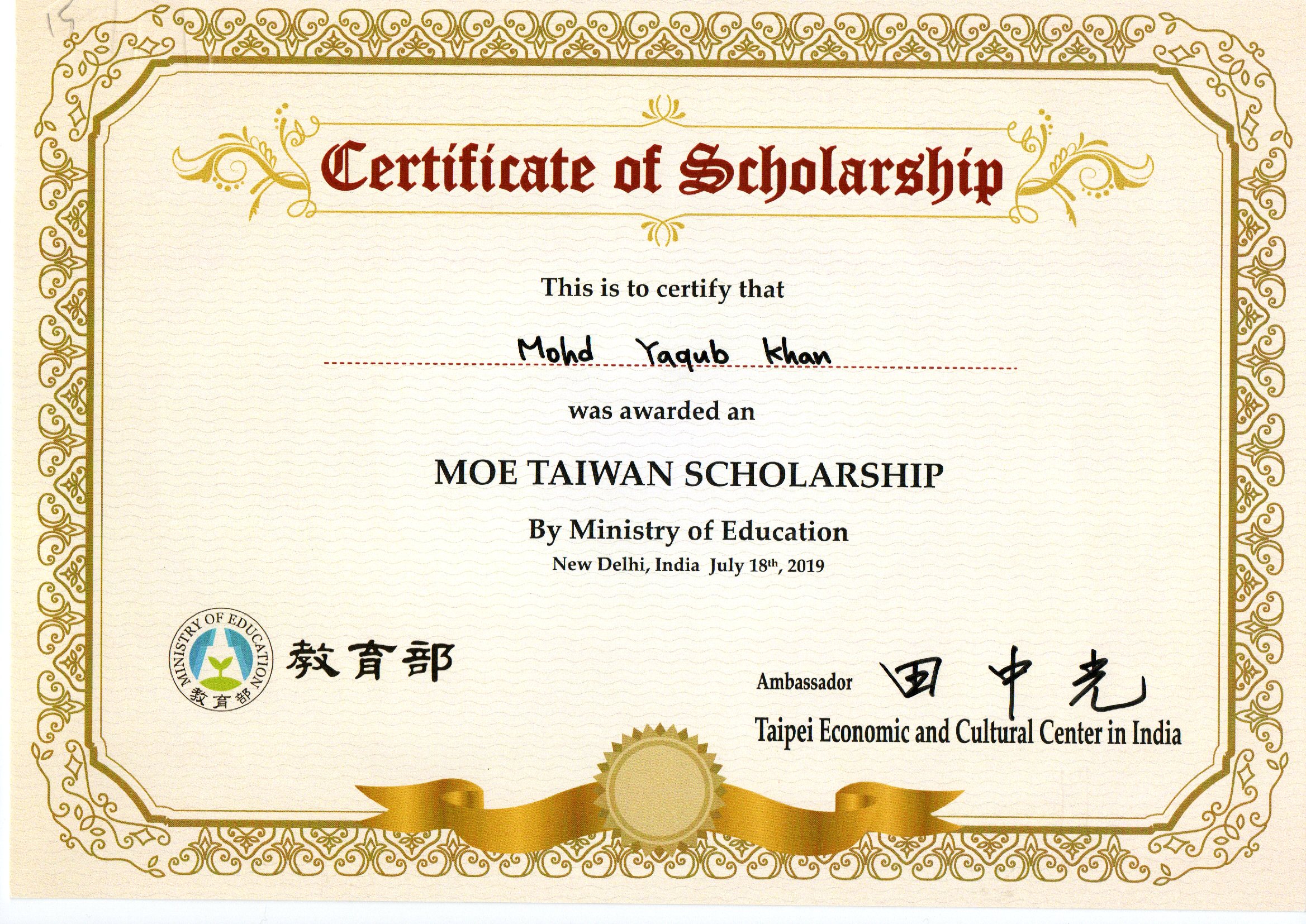 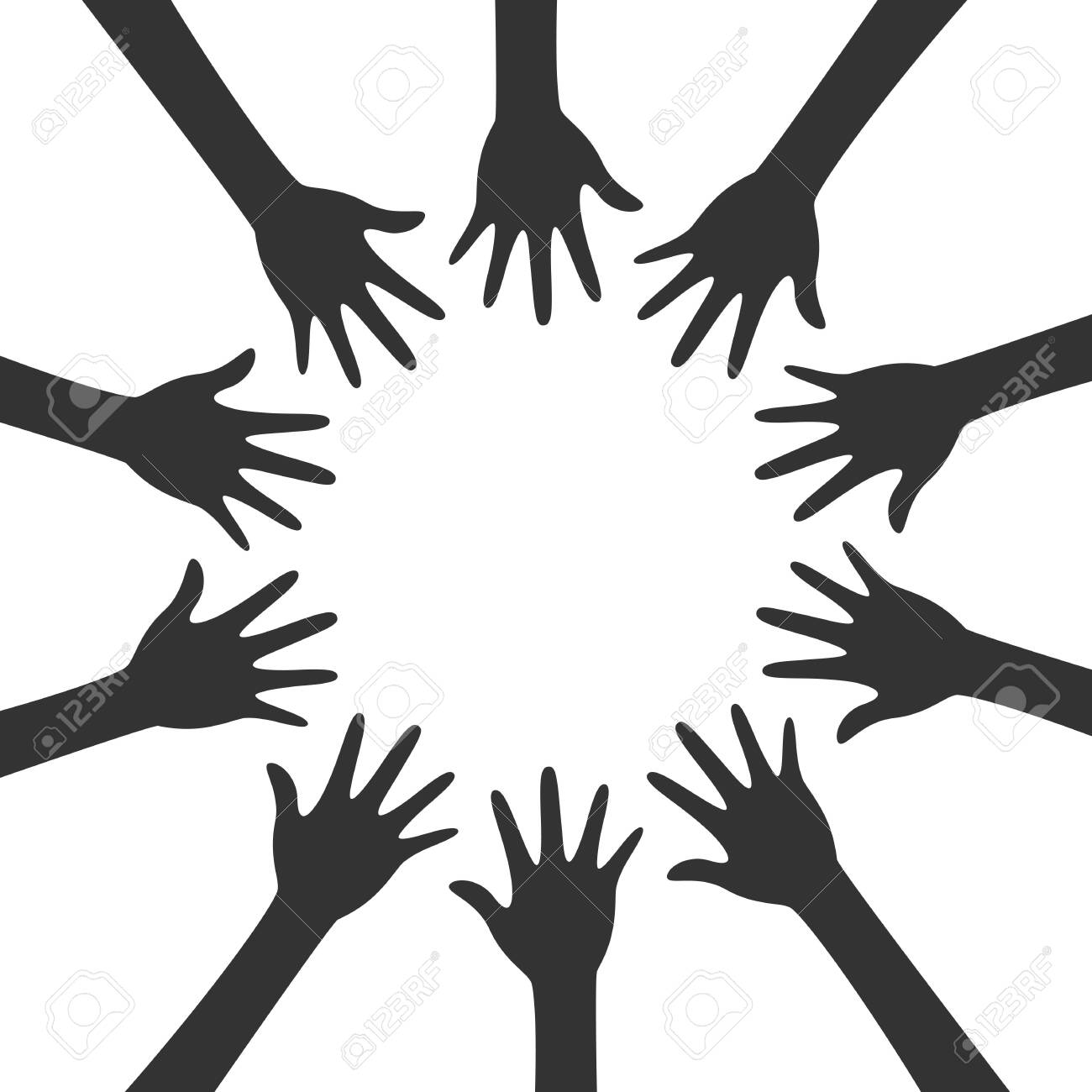 Cultural Events
Taiwan hosts vibrant cultural events, blending traditional and modern elements. Festivals, art exhibitions, and performances showcase the island's rich heritage.

(台灣舉辦充滿活力的文化活動，融合傳統與現代元素。節慶、藝術展覽和表演展示了島上豐富的遺產。)
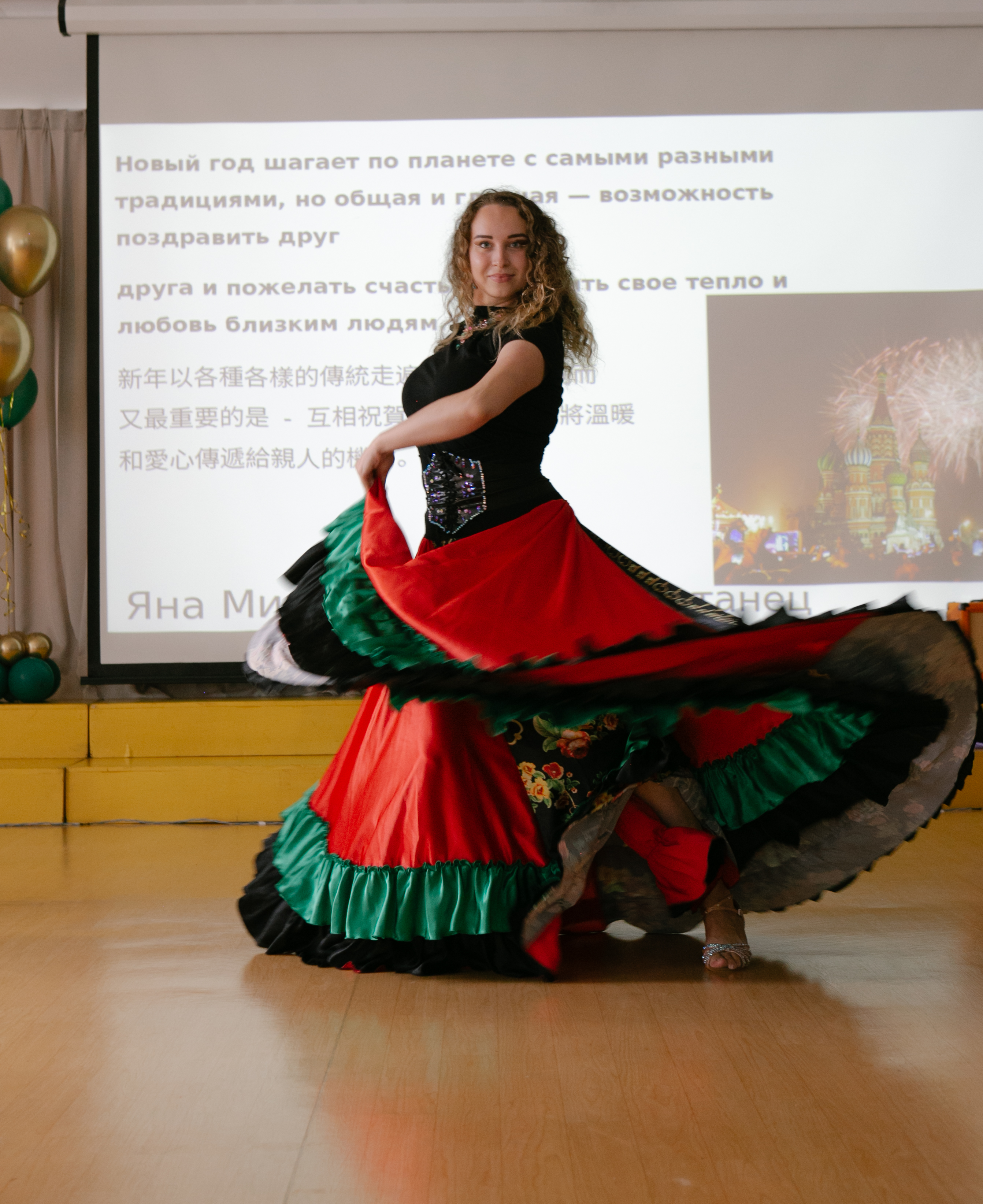 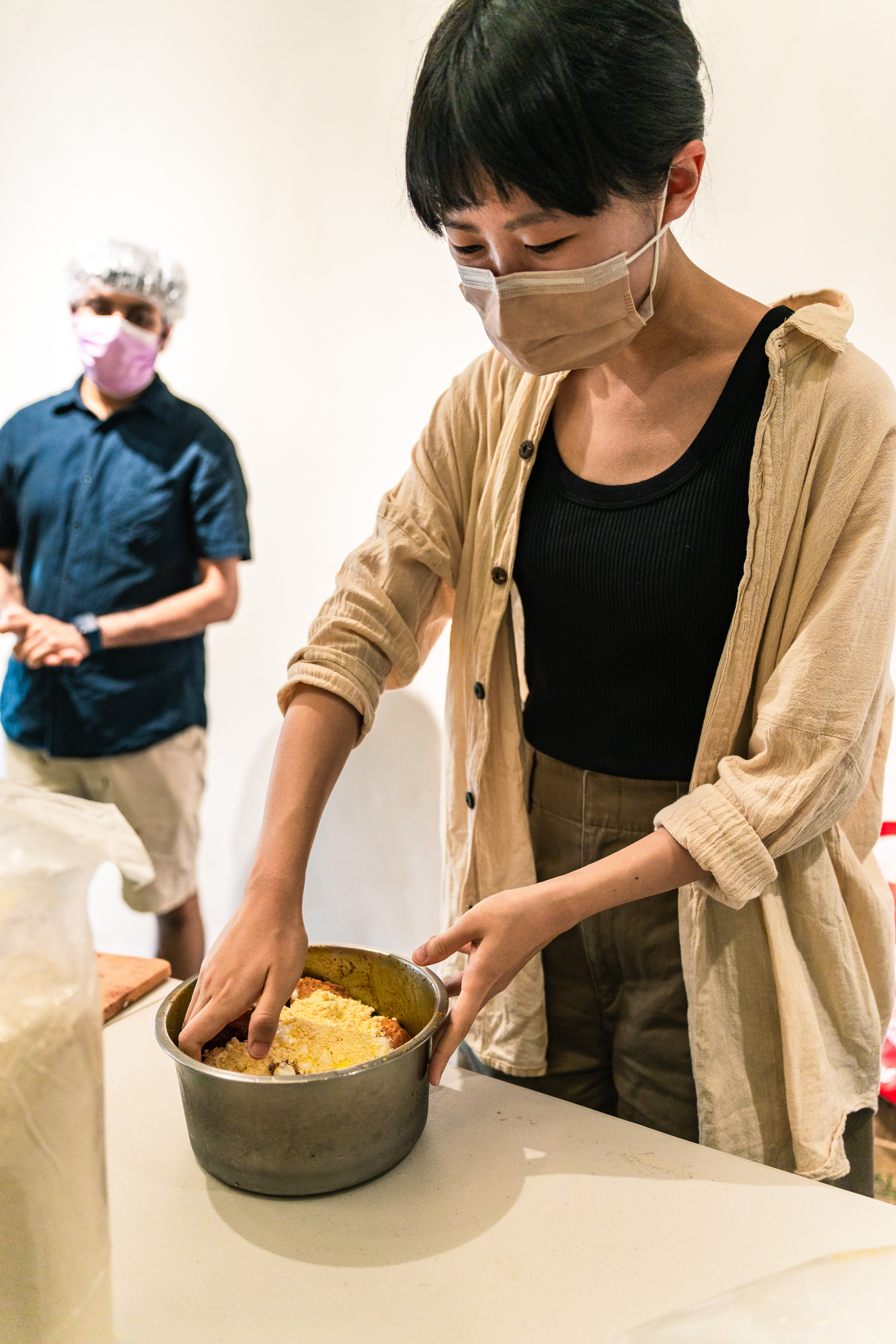 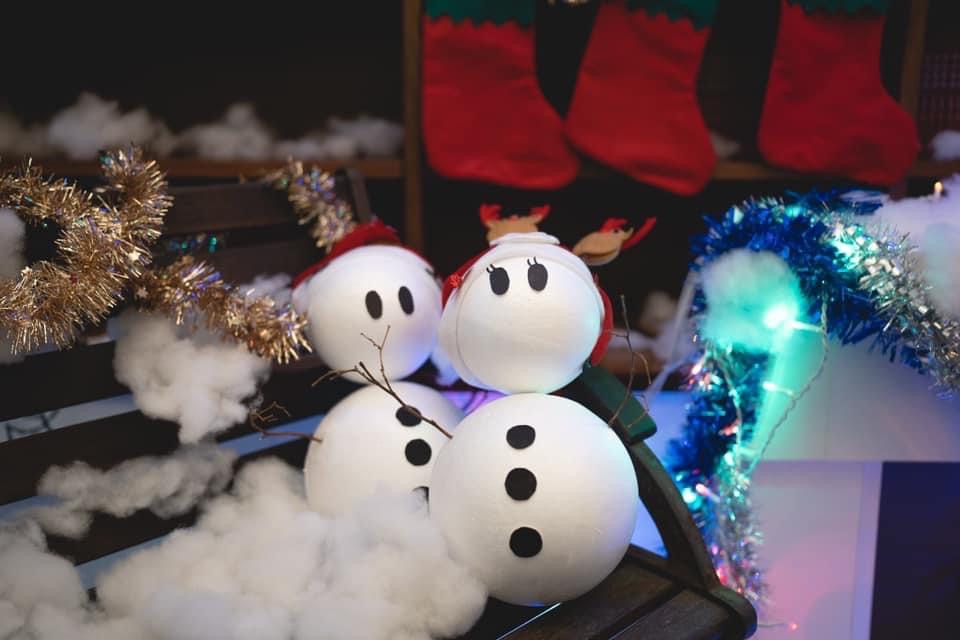 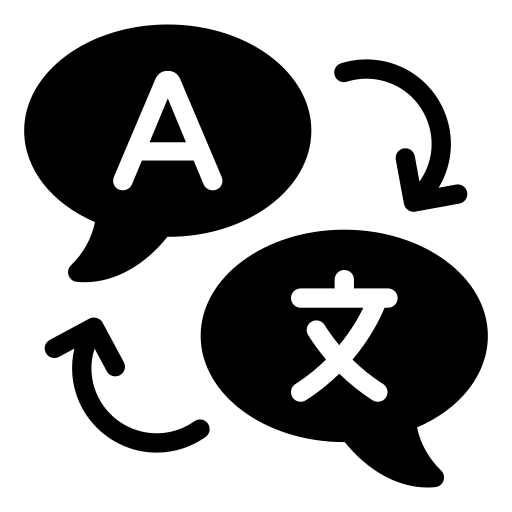 Language Exchange
Language exchange thrives in Taiwan, offering locals and foreigners a chance to swap linguistic skills, fostering cultural understanding and friendships.
(台灣的語言交流蓬勃發展，為當地人和外國人提供了交流語言技能、促進文化理解和友誼的機會。)
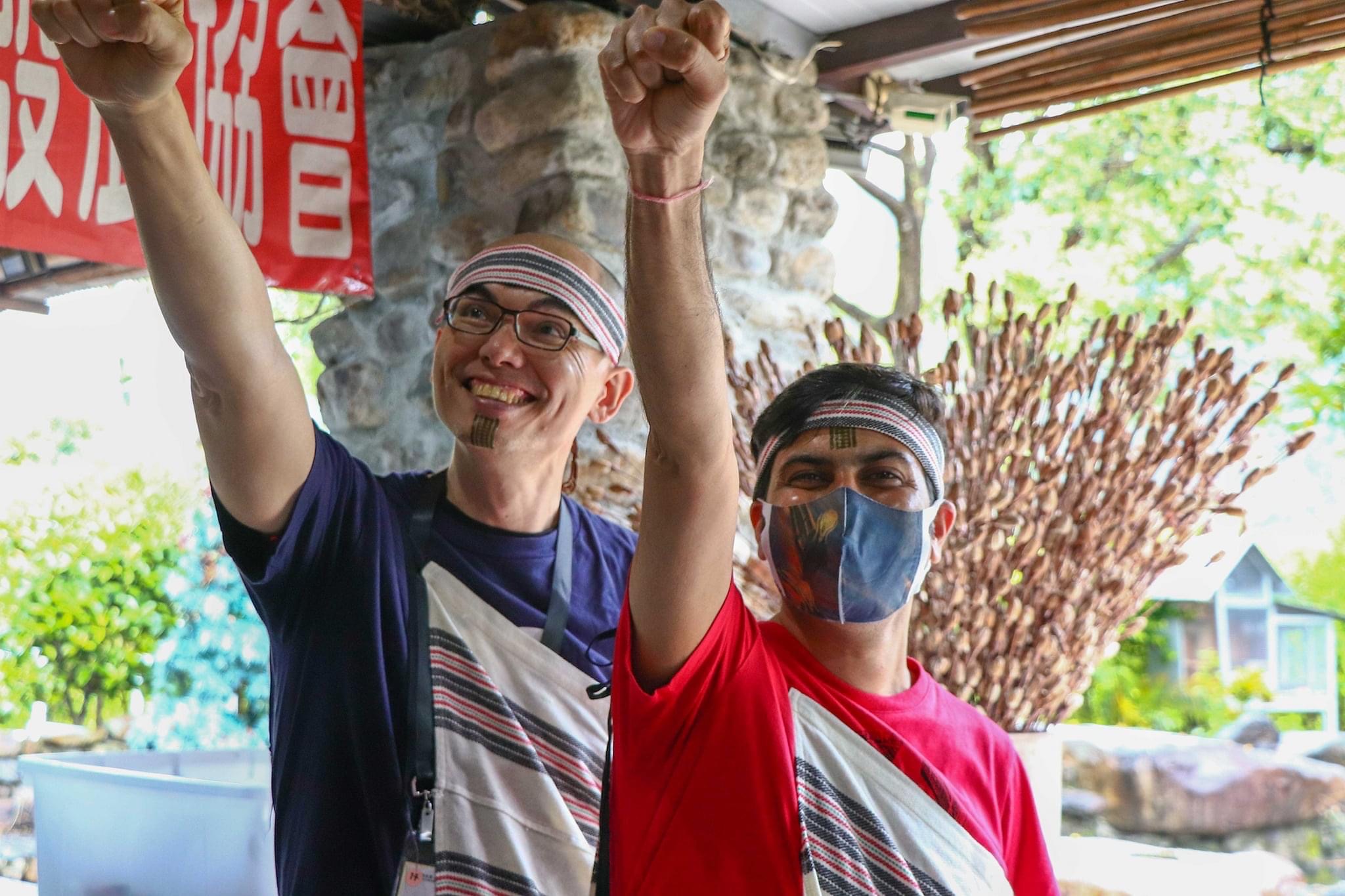 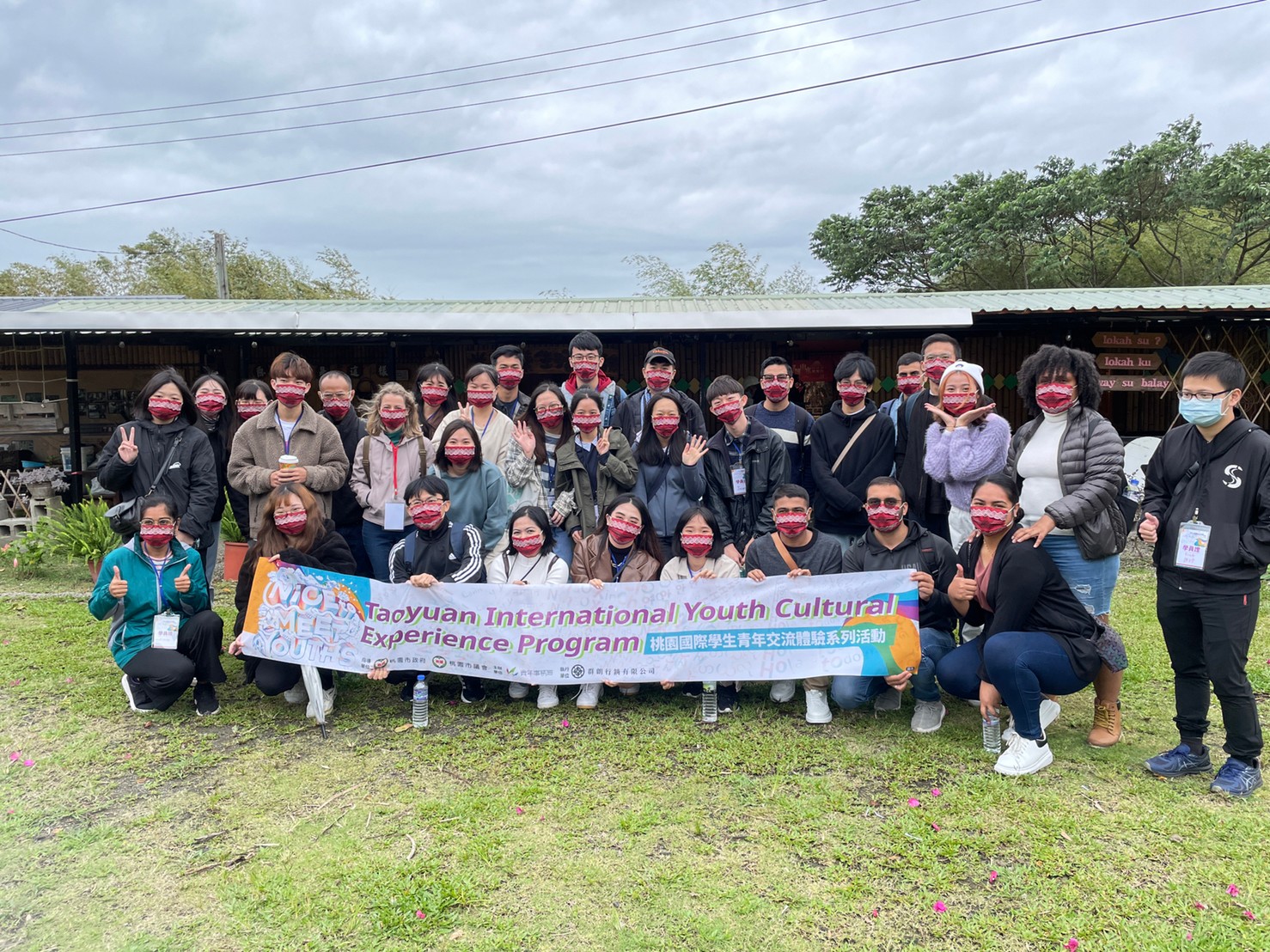 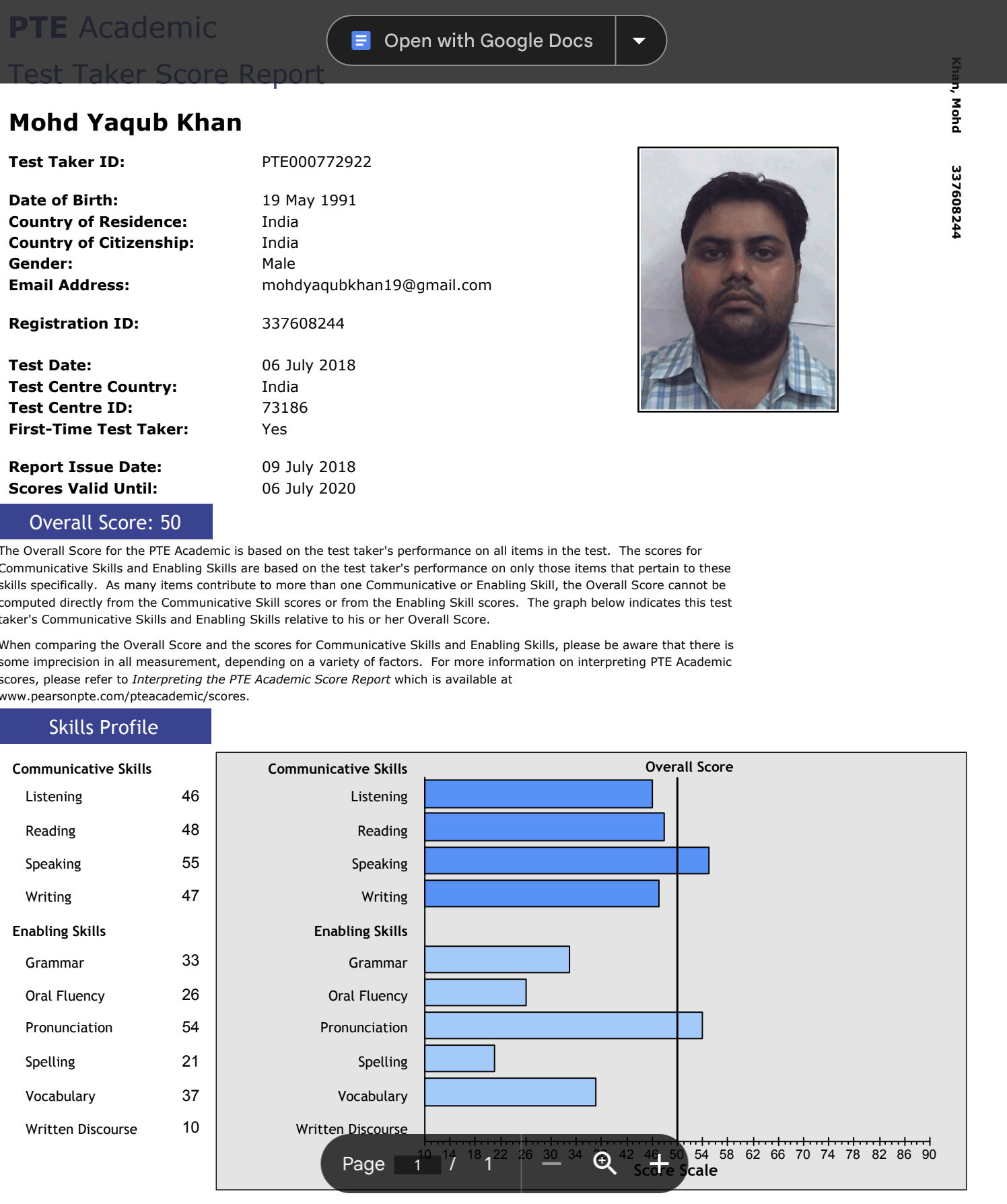 Friendship
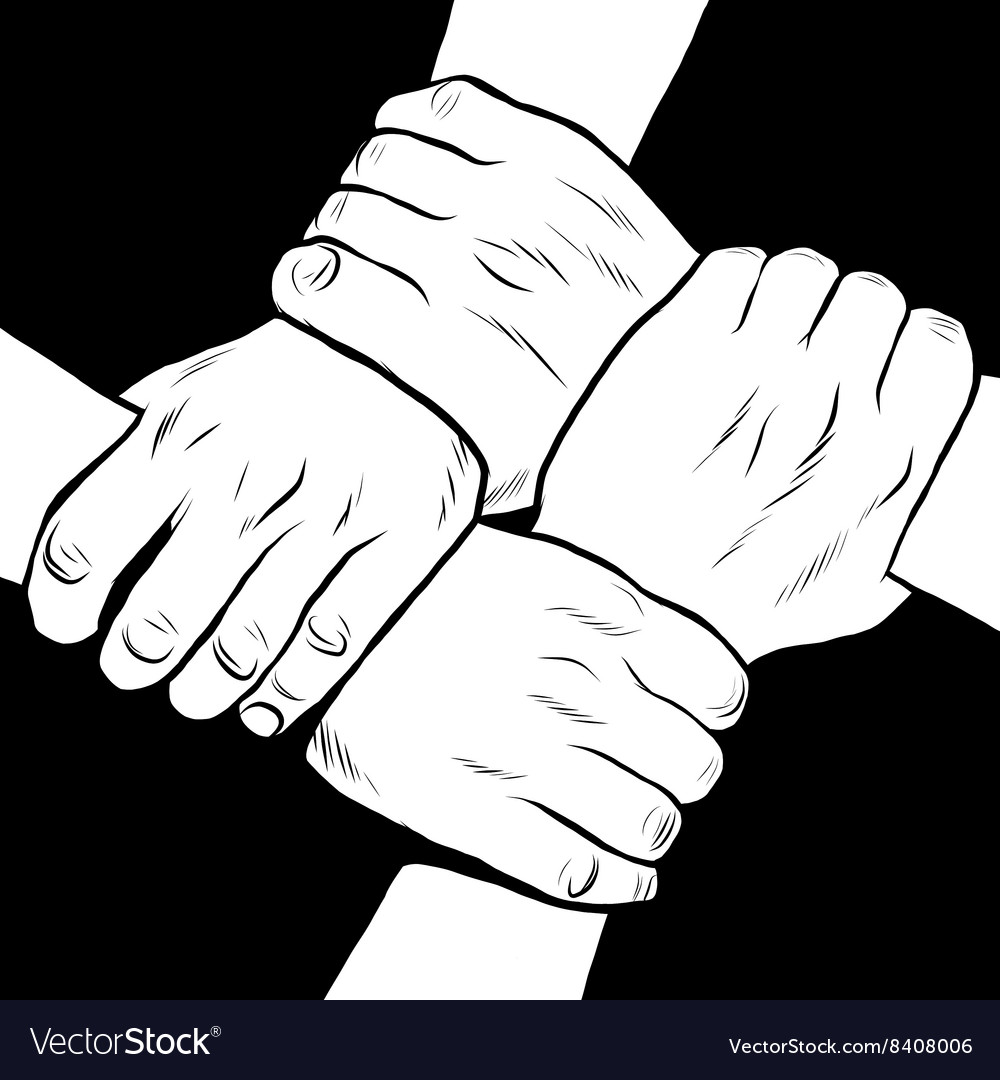 Friendship in Taiwan is cherished, marked by warmth, hospitality, and shared experiences. Social bonds play a pivotal role in Taiwanese culture.
(台灣的友誼是值得珍惜的，其特徵是熱情、好客和分享經驗。社會紐帶在台灣文化中扮演著舉足輕重的角色。)
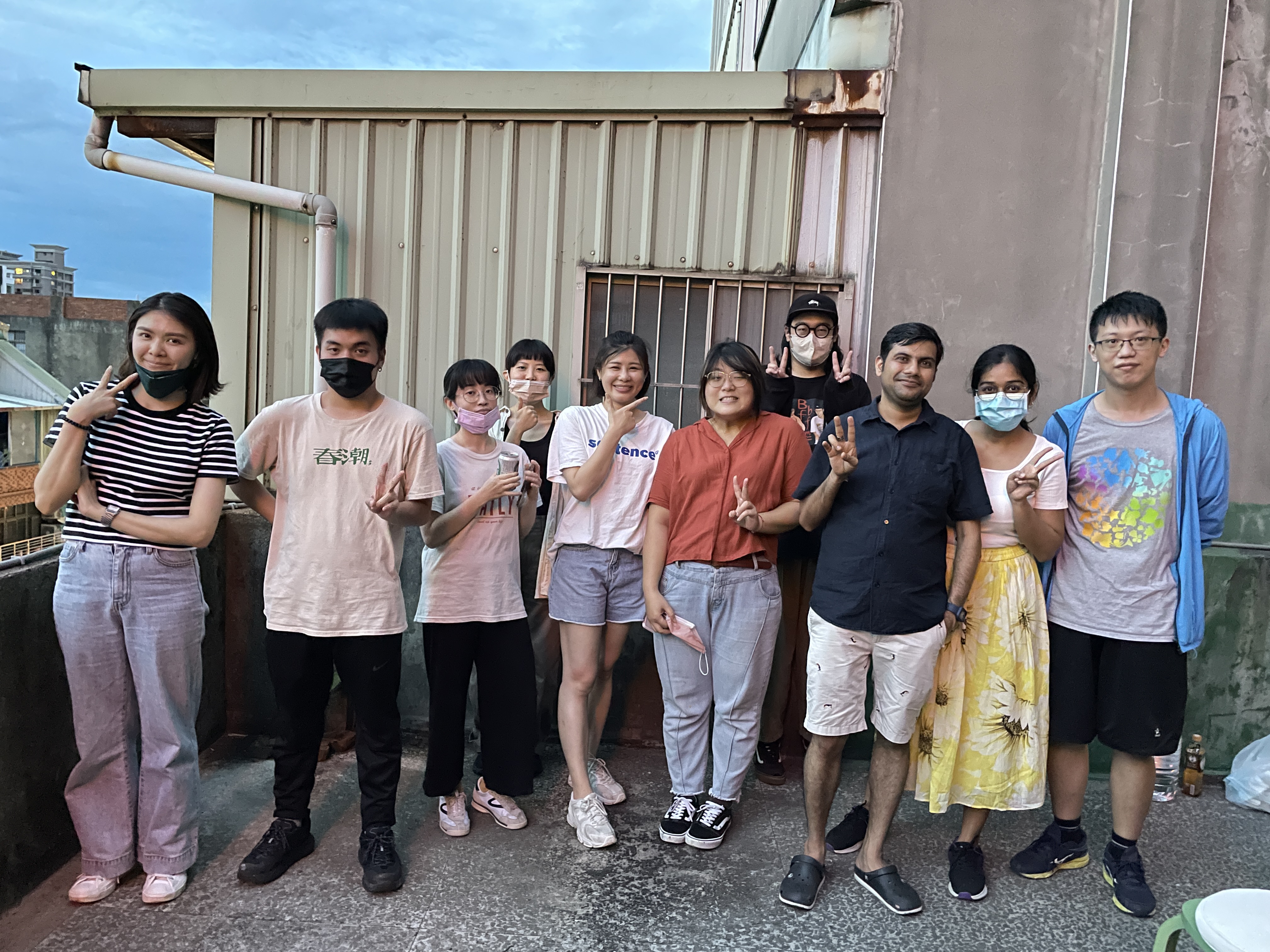 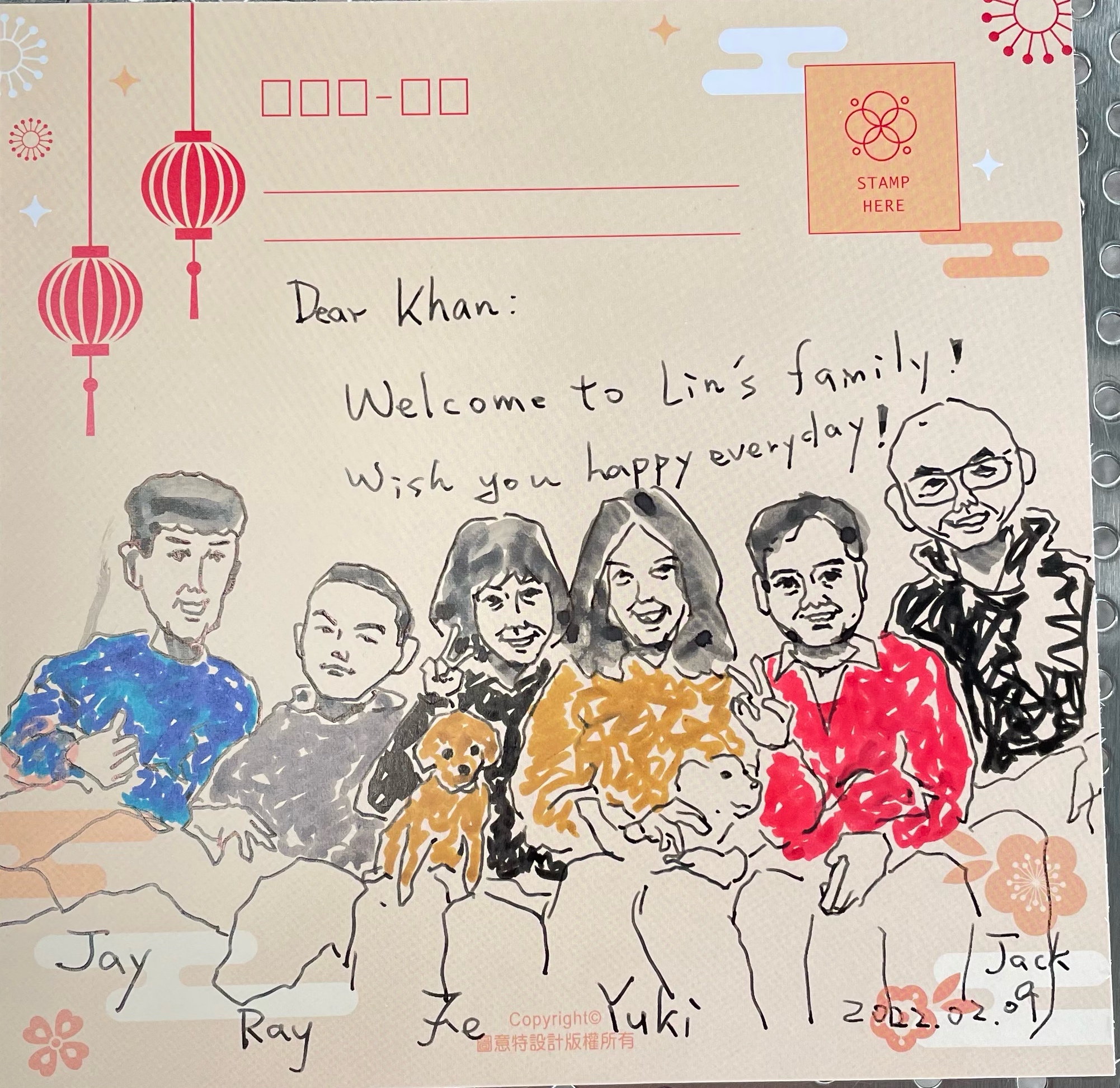 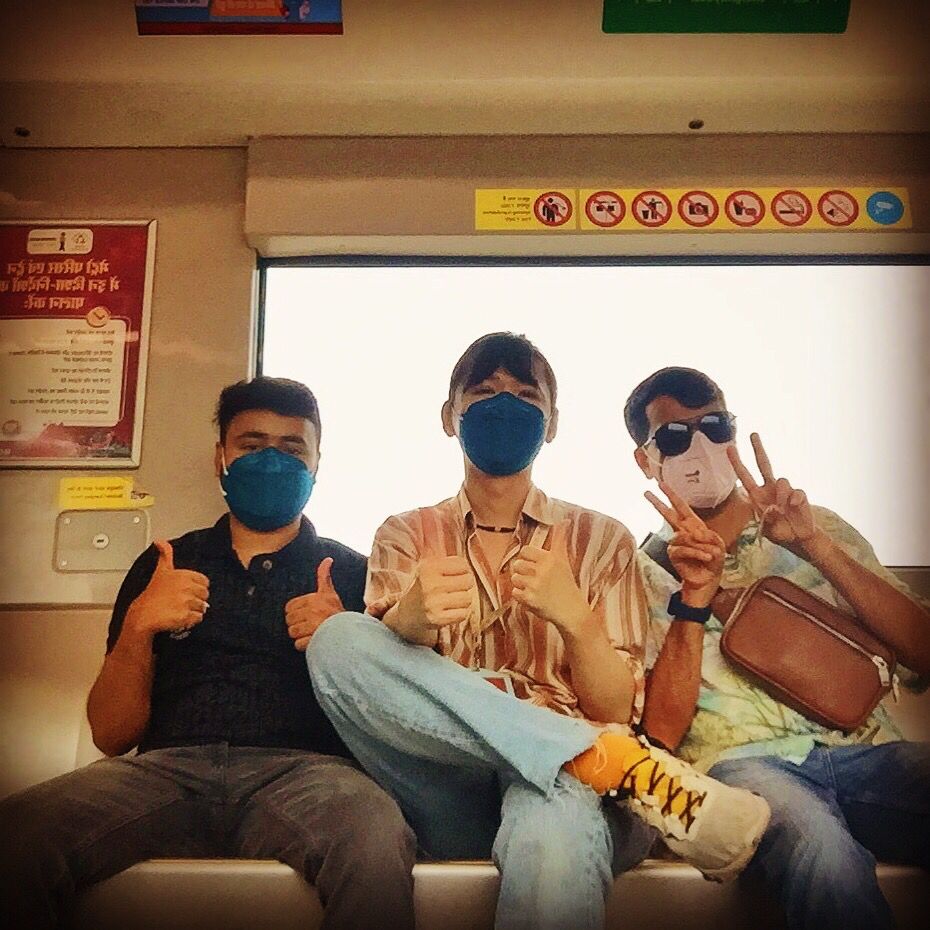 Photography
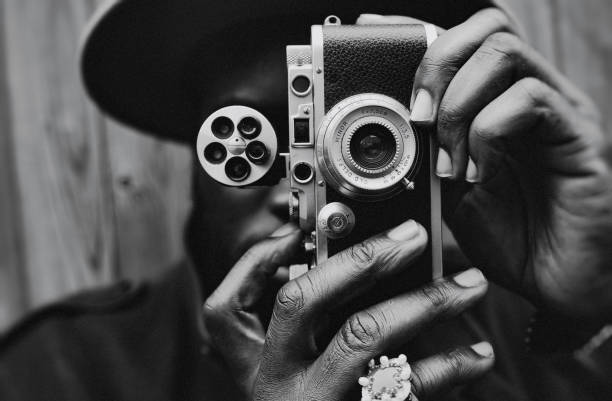 Photographing Taiwan captures its diverse landscapes, vibrant street scenes, and rich cultural heritage, revealing a tapestry of beauty and uniqueness.
(拍攝台灣，捕捉其多樣化的風景、充滿活力的街景和豐富的文化遺產，展現出一幅幅美麗而獨特的畫卷。)
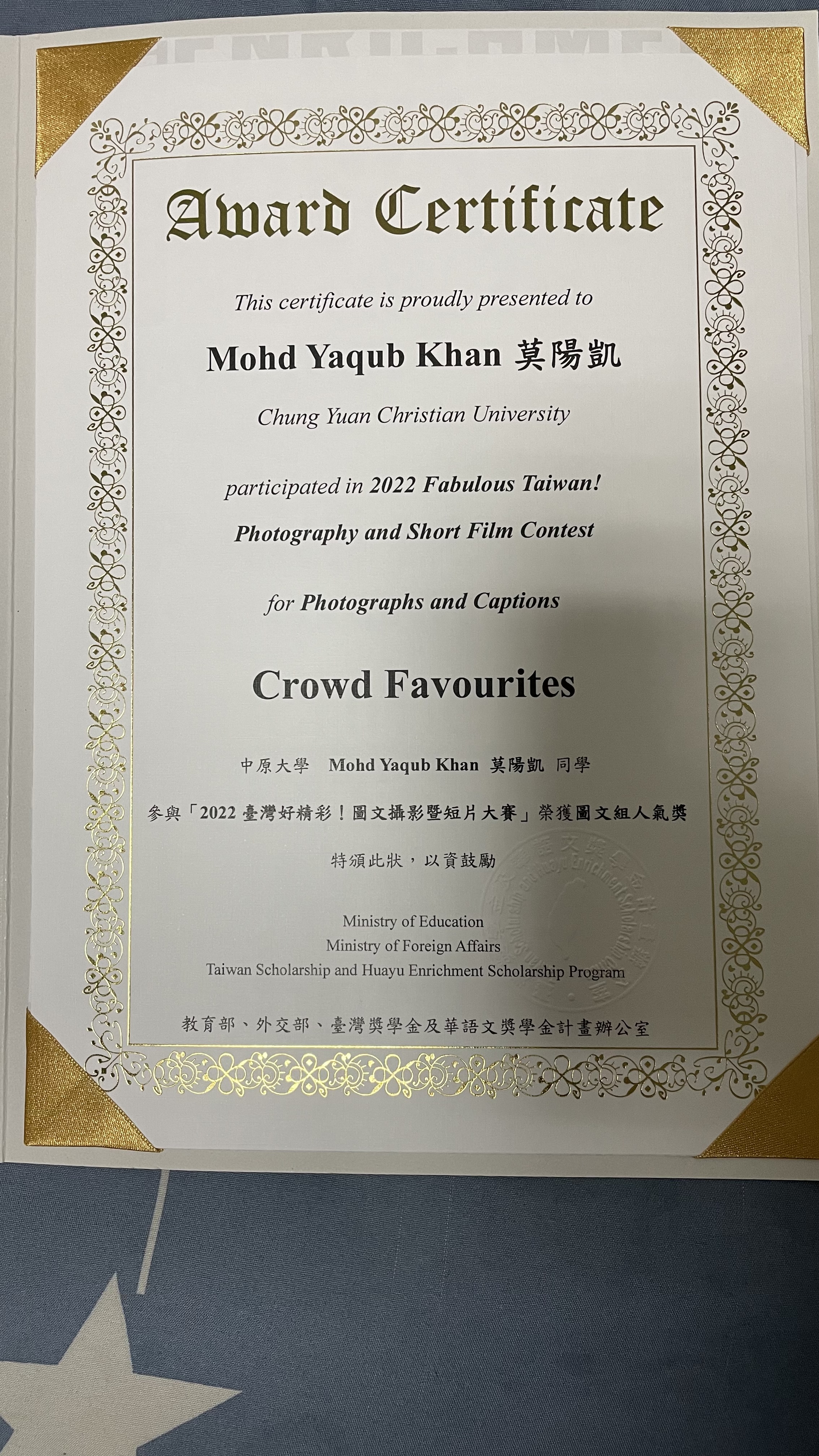 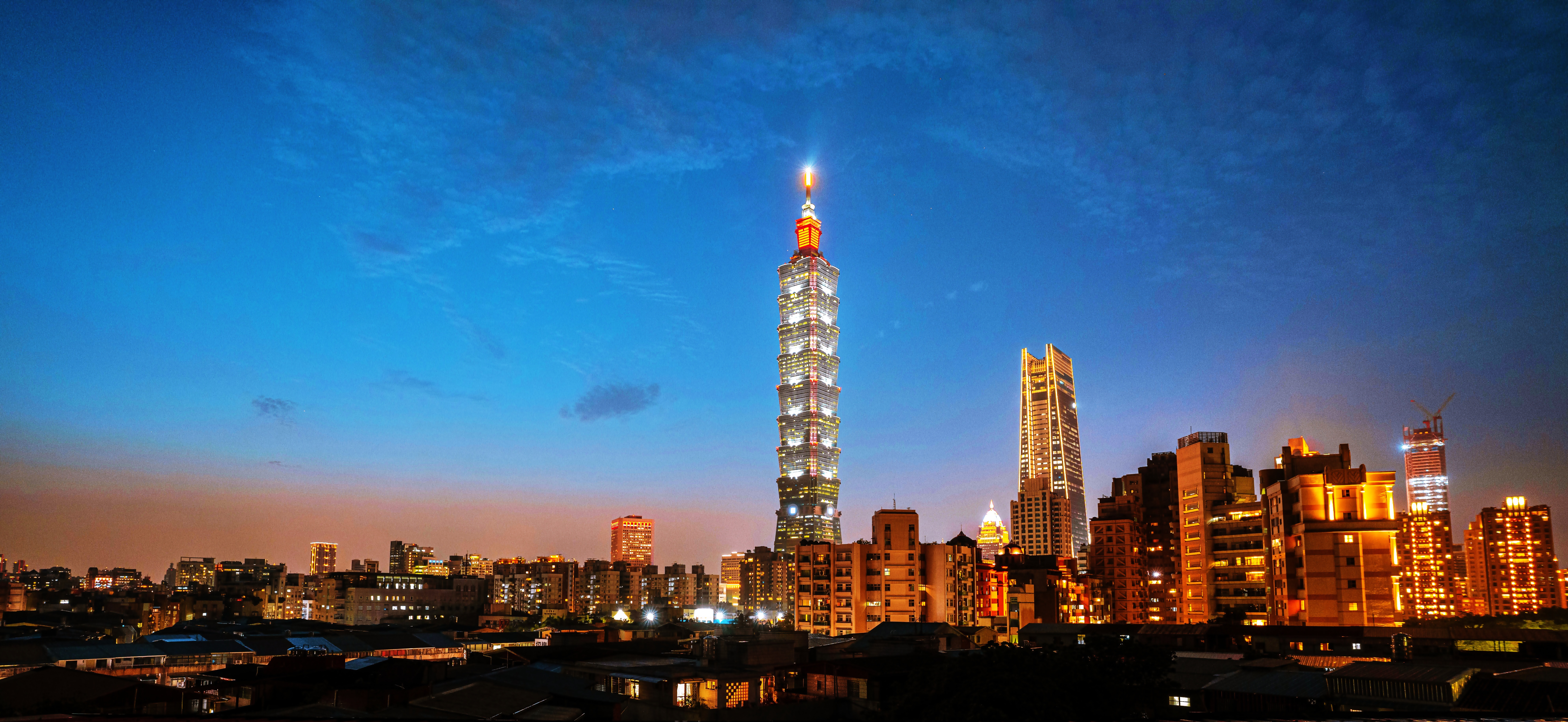 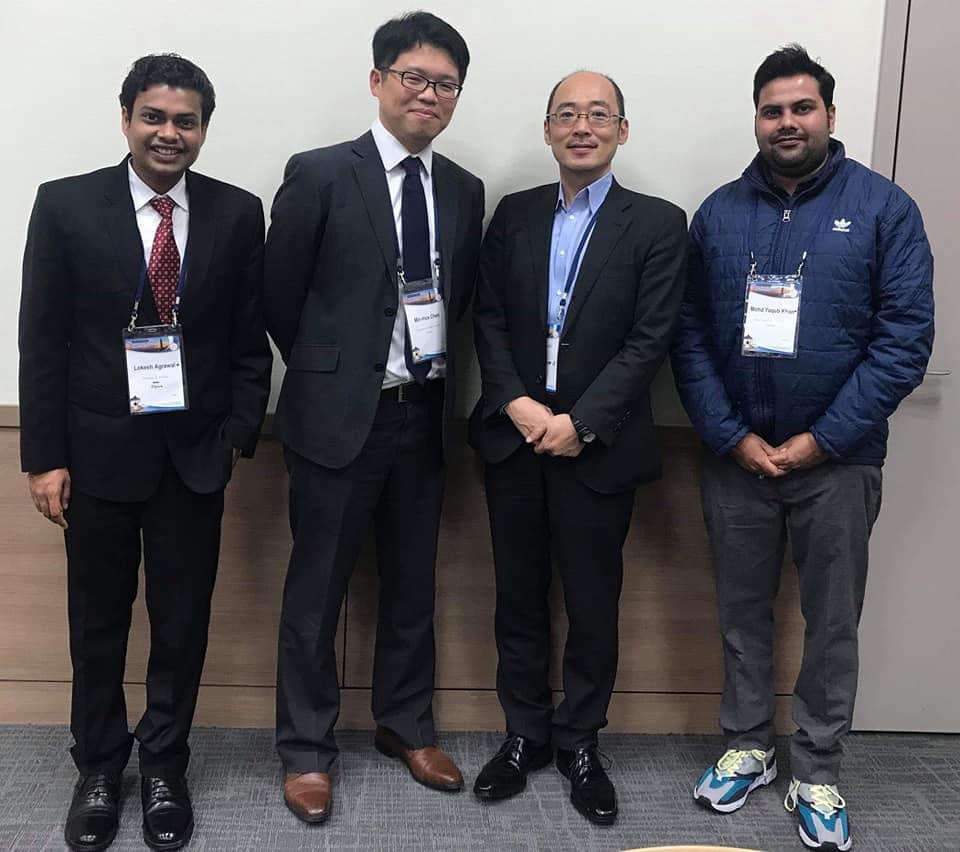 Weight Loss Journey
Embarking on a weight loss journey in Taiwan involves adopting a balanced diet, embracing local active lifestyles, and finding wellness support.
(在台灣踏上減肥之旅需要採取均衡飲食、擁抱當地積極的生活方式以及尋求健康支持。)
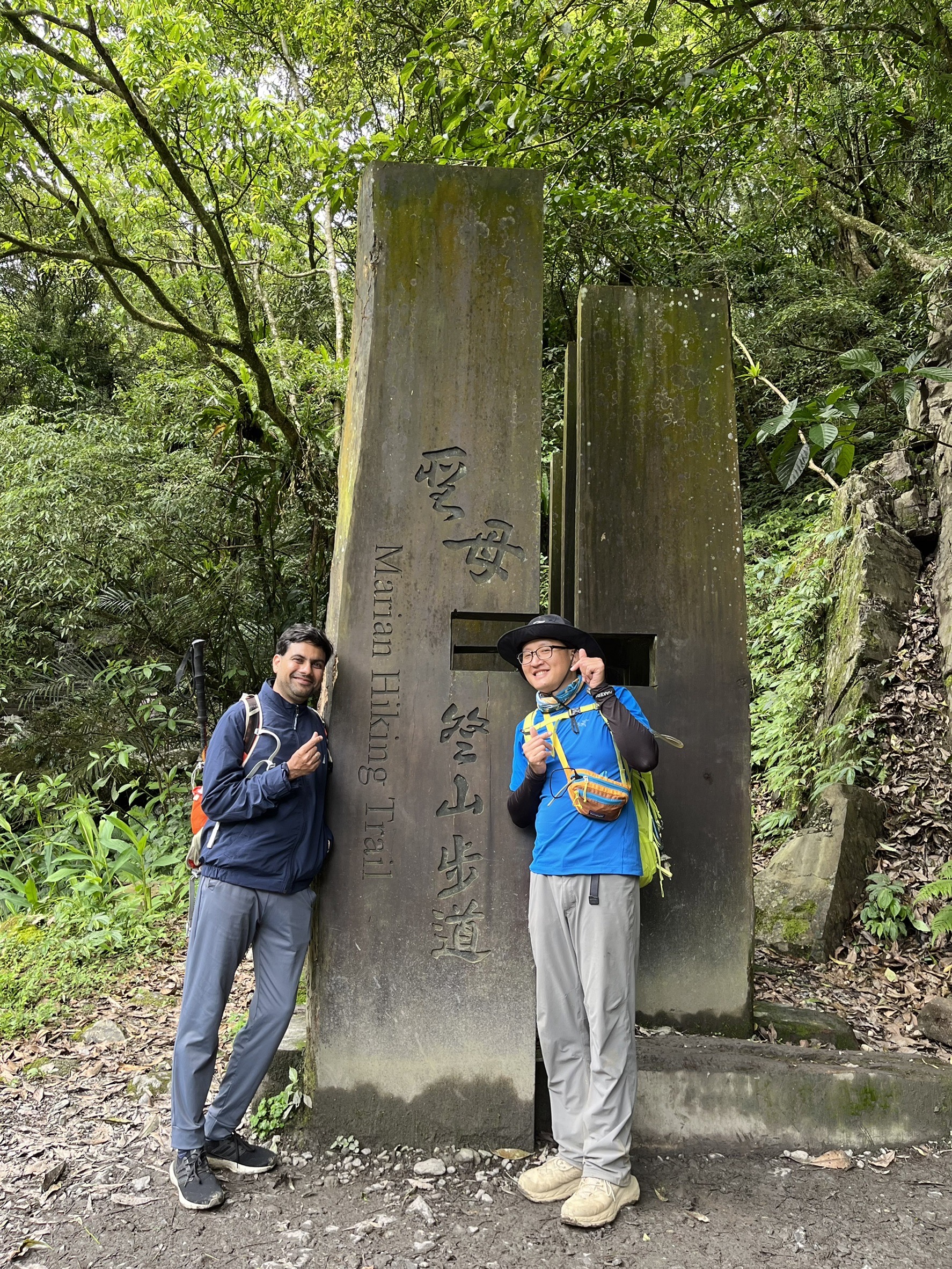 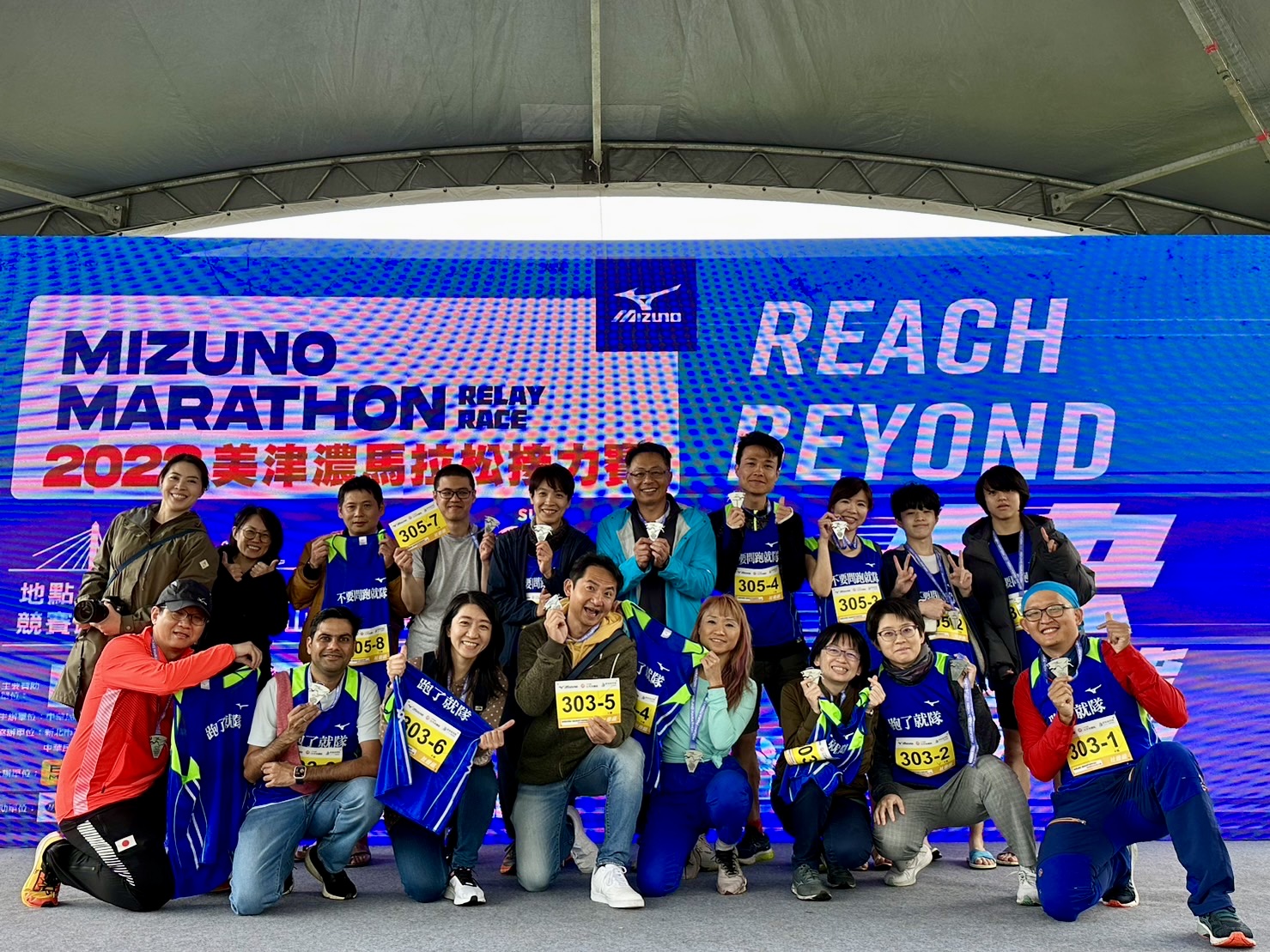 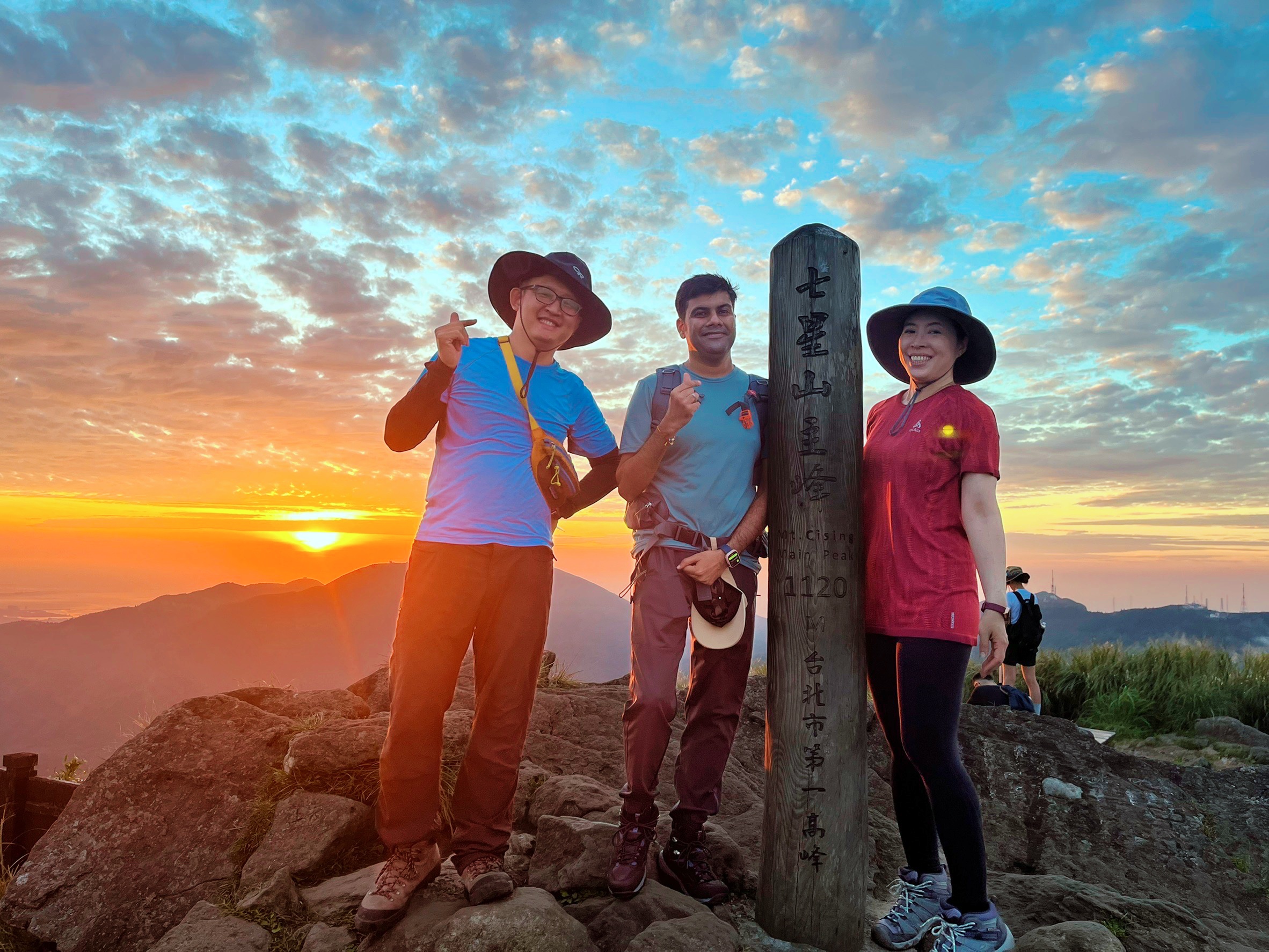 Promoting Taiwan Globally
Showcase Taiwan's allure globally through stunning landscapes, rich culture, and technological prowess, fostering tourism, trade, and international collaborations.
(透過迷人的風景、豐富的文化和技術實力向全球展示台灣的魅力，促進旅遊、貿易和國際合作。)
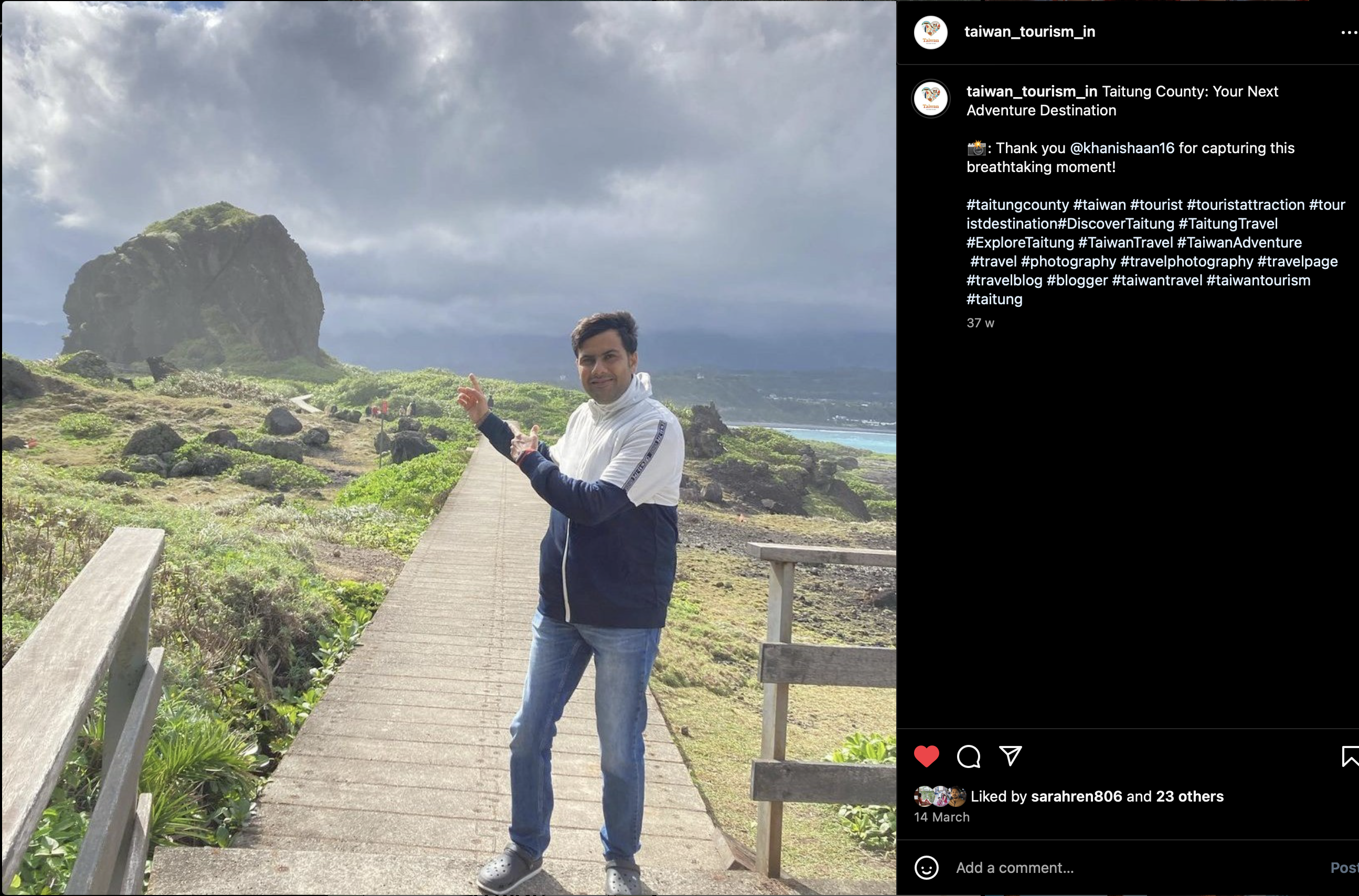 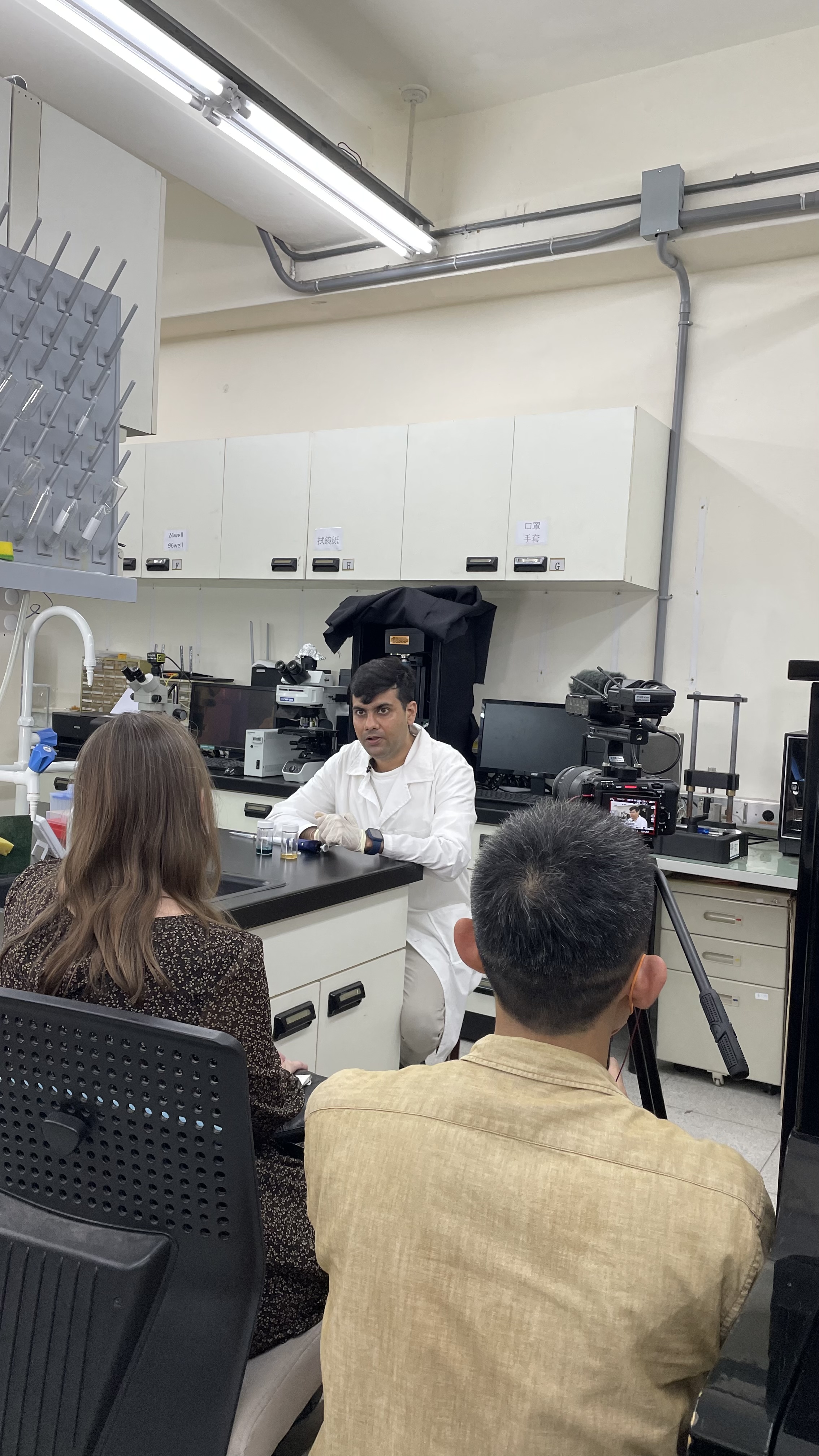 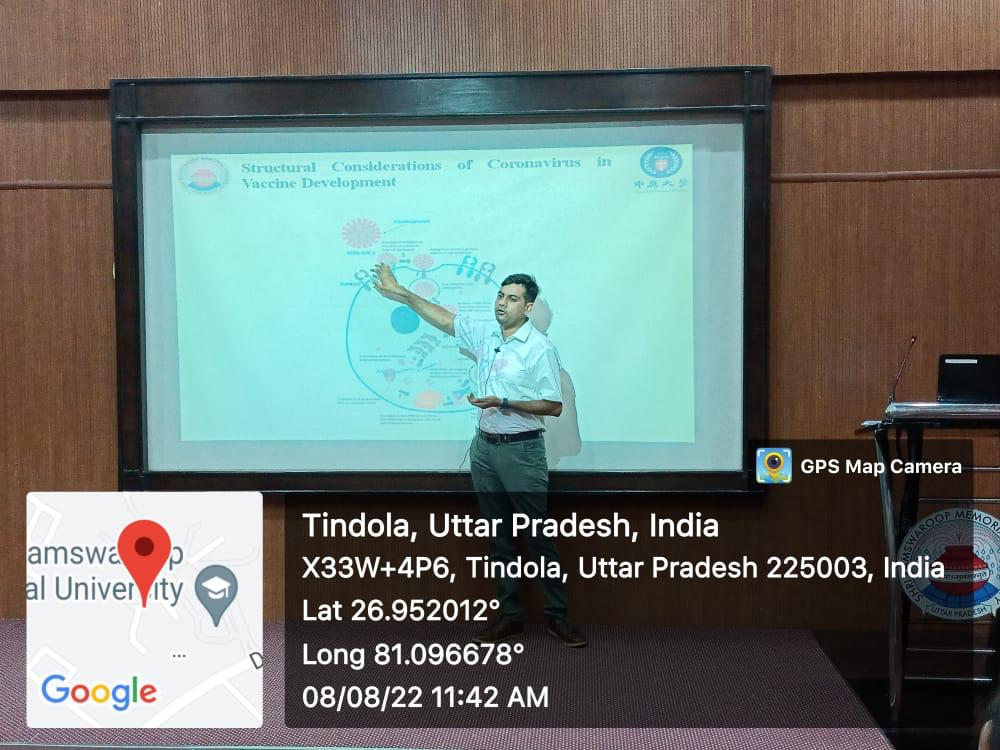 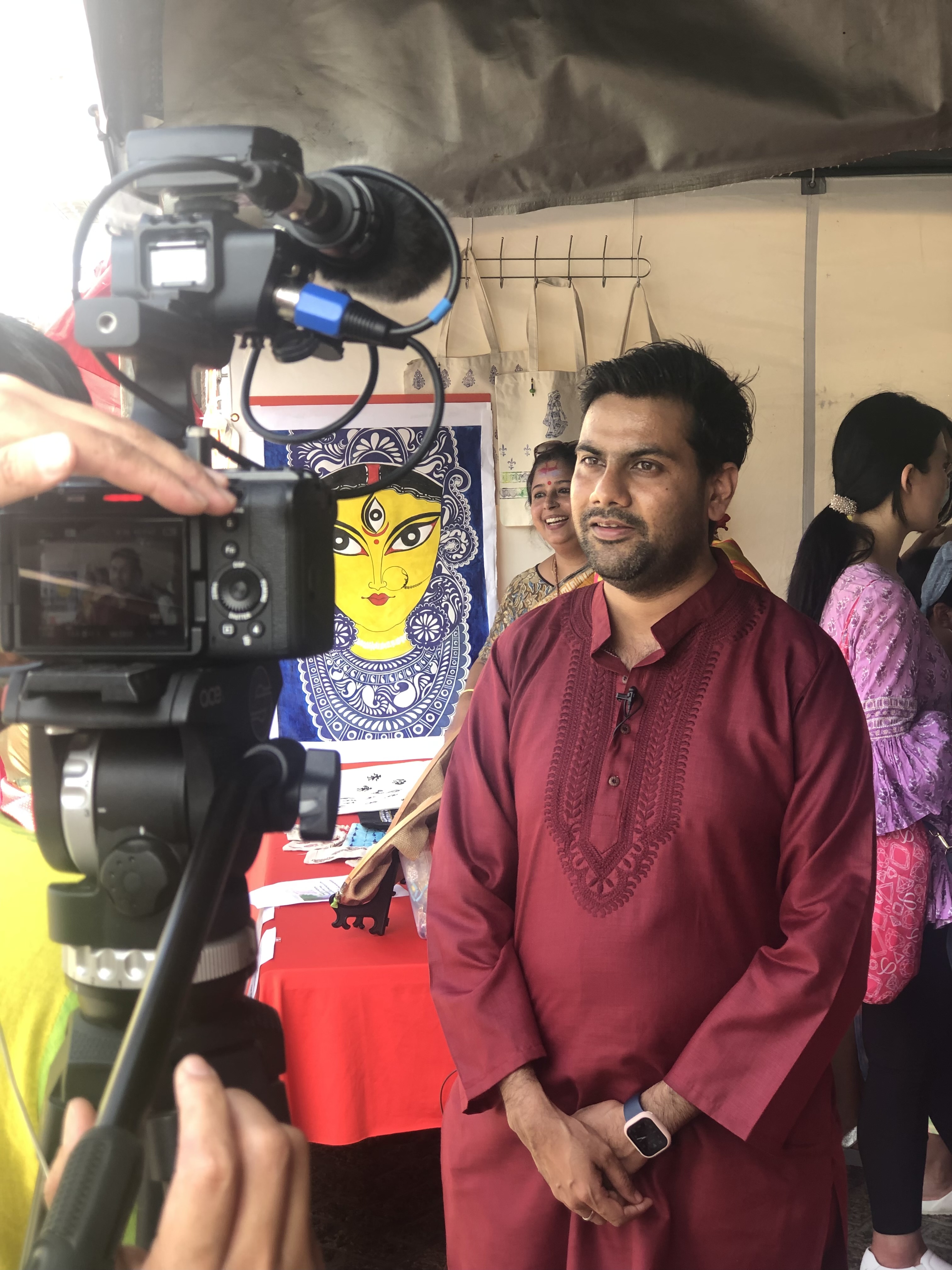 Q & A
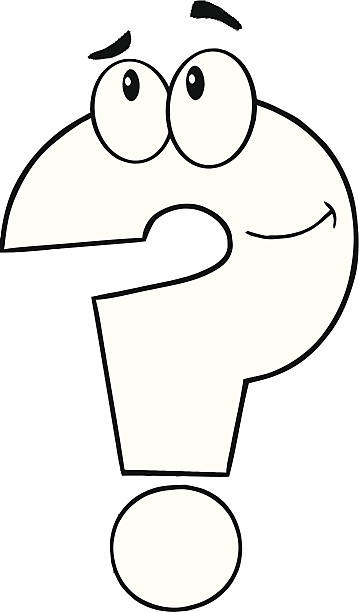 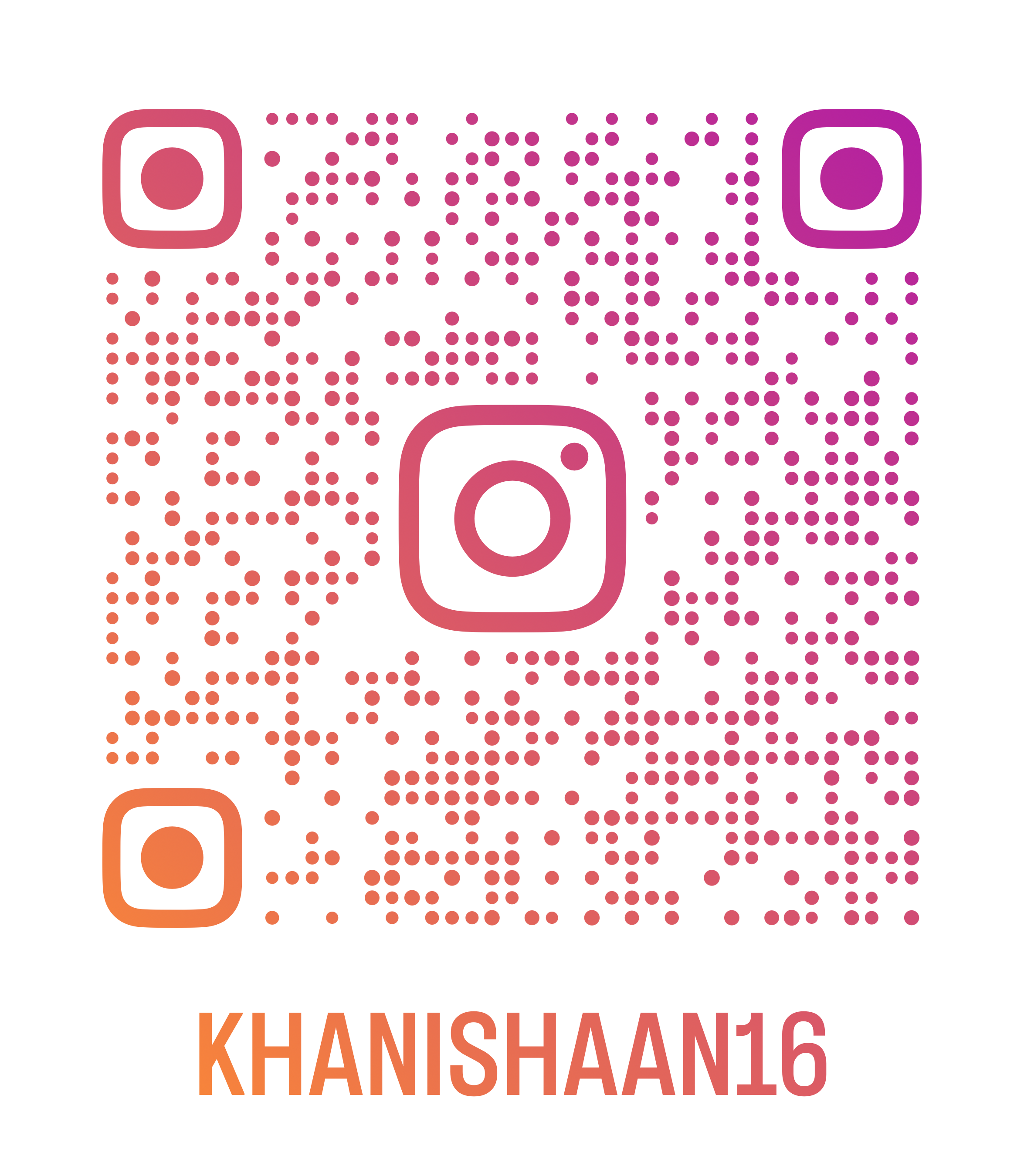